1
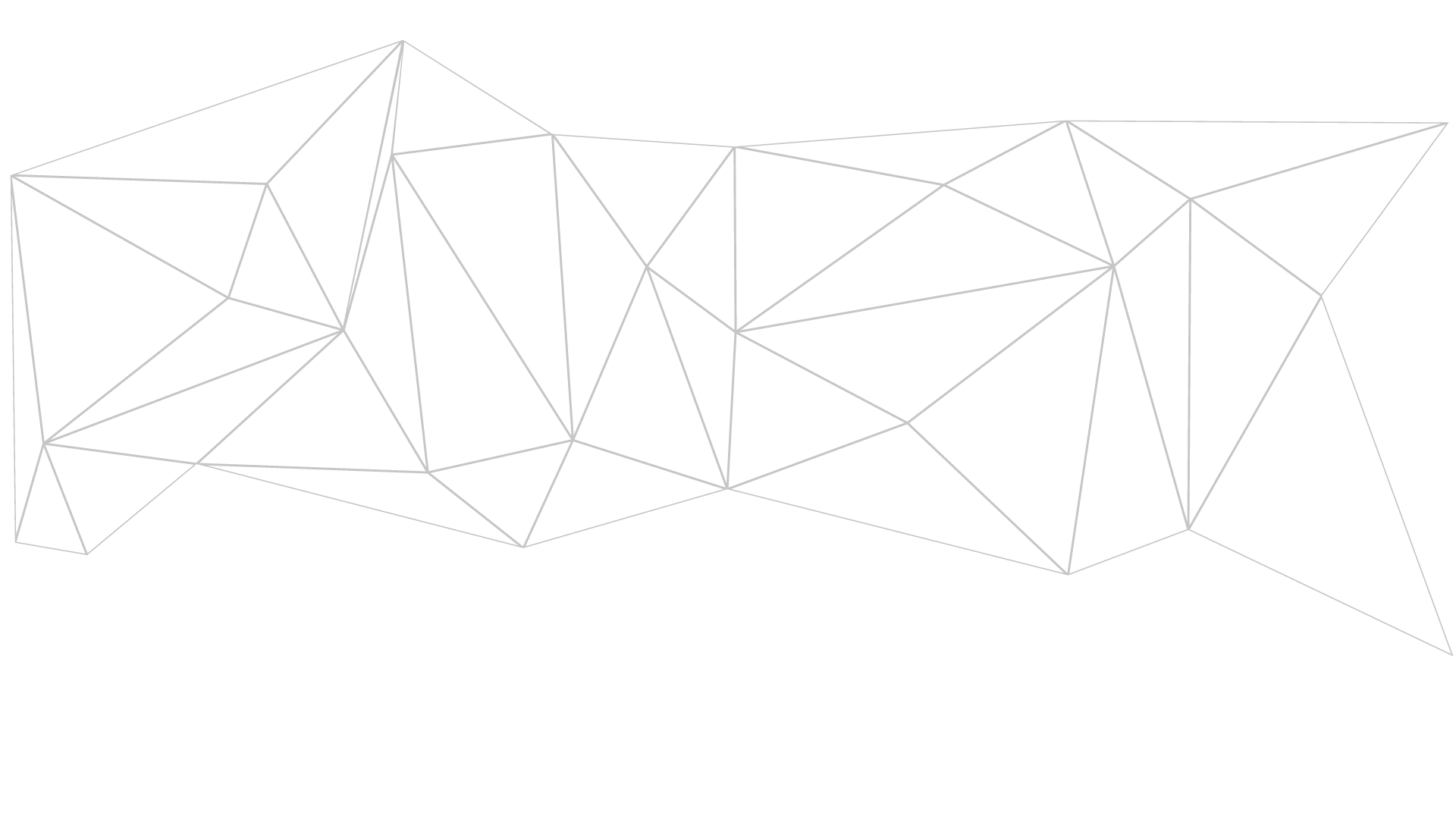 2
3
4
5